Automotive Technology: Principles, Diagnosis, and Service
Seventh Edition
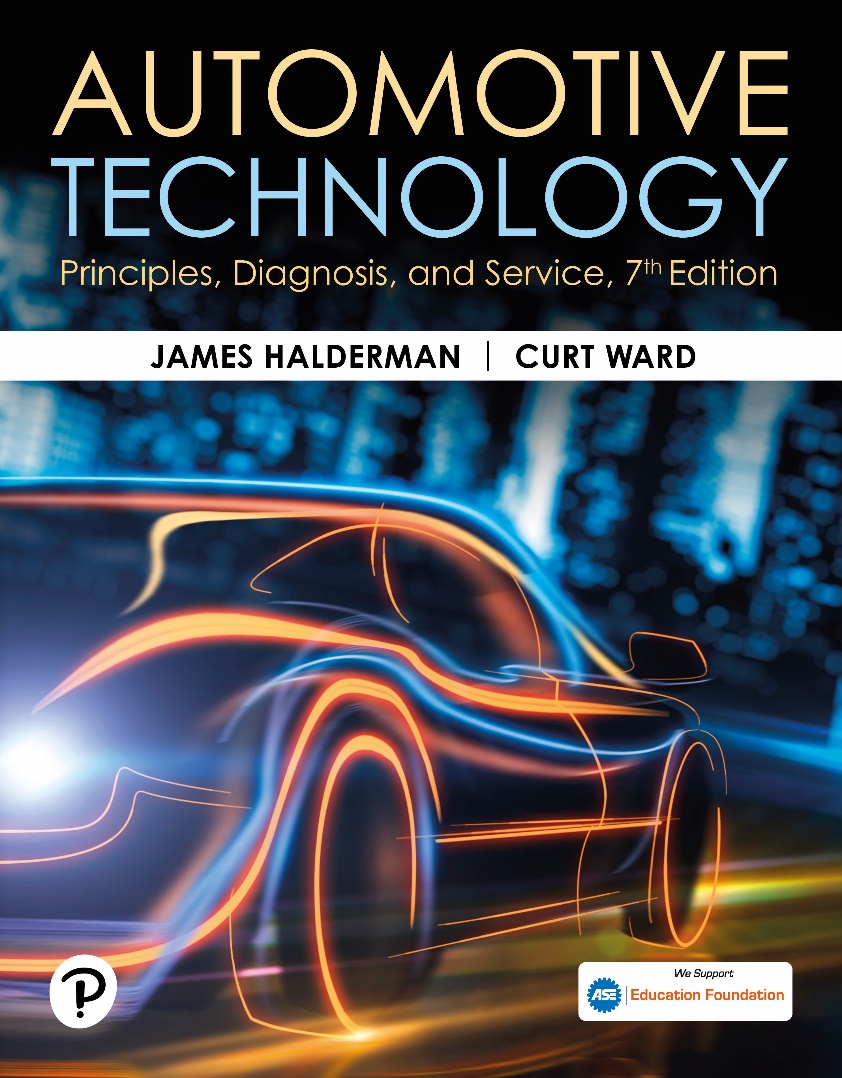 Chapter 73
Oxygen Sensors
Copyright © 2023 Pearson Education, Inc. All Rights Reserved
[Speaker Notes: INSTRUCTOR NOTE: This presentation includes text explanation notes, you can use to teach the course.  When in SLIDE SHOW mode, you RIGHT CLICK and select SHOW PRESENTER VIEW, to use the notes.]
Learning Objectives (1 of 2)
73.1 Discuss how O2S sensors work 
73.2 Discuss PCM uses of the oxygen sensor.
73.3 Discuss oxygen sensor diagnosis.
73.4 Discuss post-catalytic converter O2S testing.
73.5 Explain the operation of wide-band oxygen sensors.
73.6 Describe dual cell planar wide-band sensor operation.
Learning Objectives (2 of 2)
73.7 Discuss dual cell diagnosis.
73.8 Describe single cell wide-band oxygen sensors.
73.9 Interpret oxygen sensor-related diagnostic trouble codes.
Oxygen Sensors (1 of 3)
Purpose and Function
Automotive computer systems use an oxygen sensor in the exhaust system to measure the oxygen content of the exhaust.
Narrow Band
A conventional zirconia oxygen sensor (O2S) is only able to detect if the exhaust is richer or leaner than 14.7:1.
Oxygen Sensors (2 of 3)
Construction
A typical zirconia oxygen sensor has the sensing element in the shape of a thimble; therefore, it is often referred to as one of the following: thimble design, cup design, or finger design.
Operation
When the concentration of oxygen on the exhaust side of the thimble is low, a high voltage (0.60 to 1.0 V) is generated between the electrodes. As the oxygen concentration on the exhaust side increases, the voltage generated drops (0.0 to 0.3 V).
Oxygen Sensors (3 of 3)
There are several different designs of oxygen sensors, including the following:
One-wire oxygen sensor
Two-wire oxygen sensor
Three-wire oxygen sensor
Four-wire oxygen sensor
Heater Circuits
Conventional O2 sensors require 0.8 to 2.0 amperes at about 600°F (315°C).
Wide-band O2 sensors require 8 to 10 amperes at 1200° to 1400°F (650°–760°C).
Figure 73.1 Oxygen Sensor
Many oxygen sensors are located in the exhaust manifold near its outlet so that the sensor can detect the air–fuel mixture in the exhaust stream for all cylinders that feed into the manifold
Figure 73.2 O2 Sensor Operation
(a) When exhaust is lean, output of a zirconia oxygen sensor is below 450 mV. (b) When the exhaust is rich, the output of a zirconia oxygen sensor is above 450 mV
Figure 73.3 Zirconia Element
Most conventional zirconia oxygen sensors and some wide-band oxygen sensors use the cup (finger) type of design
Figure 73.4 Heated O2 Sensor
Typical heated zirconia oxygen sensor showing the sensor signal circuit that uses the outer (exhaust) electrode as the negative and the ambient air side electrode as the positive
Figure 73.5 Stoichiometric 14.7:1
The oxygen sensor provides a quick response at the stoichiometric air–fuel ratio of 14.7:1
[Speaker Notes: Case Study The Chevrolet Pickup Truck Story
The owner of a Chevrolet pickup truck complained that
the engine ran terribly. It would hesitate and surge, yet
there were no diagnostic trouble codes (DTCs). After
hours of troubleshooting, the technician discovered
while talking to the owner that the problem started
after the transmission had been repaired. However,
the transmission shop said that the problem was an
engine problem and not related to the transmission.
A thorough visual inspection revealed that the
front and rear oxygen sensor connectors had been
switched. The PCM was trying to compensate for an airfuel
mixture condition that did not exist. Reversing the
O2S connectors restored proper operation of the truck.
Summary:
Complaint—Vehicle owner complained that the pickup truck ran terribly.
Cause—During a previous repair, the upstream and downstream oxygen sensor connectors were reversed.
Correction—The connectors were moved to their correct locations, which restored proper engine operation.]
Question 1: ?
How does an oxygen sensor report the level of oxygen in the exhaust?
Answer 1
When the oxygen level is low, the sensor generates a voltage above 450 mV. When the oxygen level is high, the oxygen sensor generates a voltage below 450 mV.
Titania Oxygen Sensor
The titania (titanium dioxide) oxygen sensor does not produce a voltage, but rather changes resistance due to the presence of oxygen in the exhaust.
As with a zirconia oxygen sensor, the voltage signal is above 450 mV when the exhaust is rich and low (below 450 mV) when the exhaust is lean.
Frequently Asked Question: Where Is HO2S1?
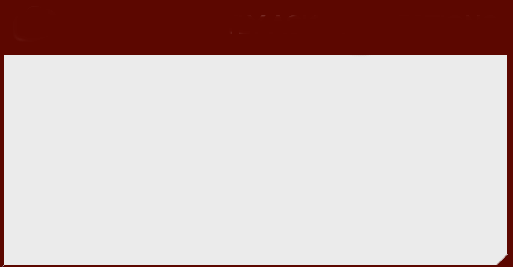 ?   Frequently Asked Question
Where Is HO2S1? Oxygen sensors are numbered according to their location in the engine. On a V-type engine, heated oxygen sensor number 1 (HO2S1) is located in the exhaust system upstream of the catalytic converter on the side of the engine where cylinder 1 is located.  ● SEE FIGURE 73–6
Figure 73.6 O2 Sensor Locations
Number and label designations for oxygen sensors. Bank 1 is the bank where cylinder 1 is located
PCM Uses of Oxygen Sensor
Fuel Control
The upstream oxygen sensors are among the high-authority sensors used for fuel control while operating in closed loop.
Fuel Trim
The fuel trim numbers are determined from the signals by the oxygen sensor(s).
Fuel trim can be negative (subtracting fuel) or positive (adding fuel).
Oxygen Sensor Diagnosis (1 of 2)
P C M System Tests
The P C M uses the oxygen sensor to test the E G R system, the catalytic converter, and the fuel system.
Visual Inspection
Black sooty deposits usually indicate a rich air–fuel mixture.
White chalky deposits are characteristic of silica contamination.
White sandy or gritty deposits are characteristic of antifreeze (ethylene glycol) contamination.
Oxygen Sensor Diagnosis (2 of 2)
Digital Voltmeter Testing
Oxygen sensor can be checked for proper operation using a digital high-impedance voltmeter.
Min/Max Testing
Digital meter set on D C volts can be used to record the minimum and maximum voltage with the engine running.
Scan Tool Testing
Using a scan tool, observe oxygen sensor voltages.
Scope Testing
Voltage signal of sensor constantly changing.
Figure 73.7 Upstream/Downstream
OBD-II catalytic converter monitor compares signals of upstream and downstream oxygen sensor to determine converter efficiency
Figure 73.8 DMM Testing
Testing an oxygen sensor using a DMM set on DC volts. With the engine operating in closed loop, the oxygen voltage should read over 800 mV and lower than 200 mV and be constantly fluctuating
Figure 73.9 DMM MINMAX Testing
Using a digital multimeter to test an oxygen sensor using the MIN/MAX record function of the meter.
[Speaker Notes: TECH TIP Do Not Solder Oxygen Sensor Wires
Oxygen sensors must have outside oxygen to
compare with the oxygen content in the exhaust.
Most oxygen sensors breathe through the signal wire
and, if soldered, would block the flow of outside air to
the sensor. If a replacement oxygen sensor is used,
always use the factory replacement, using the original
connectors or a crimp-and-seal connector that will seal
out any moisture and still allow air to flow through the
connector.]
Animation: Testing an O2 Sensor(Animation will automatically start)
Animation: O2 Sensor, Voltage Check(Animation will automatically start)
Frequently Asked Question: Why Does the Oxygen Sensor Voltage Read 5 Volts on Many Chrysler Vehicles?
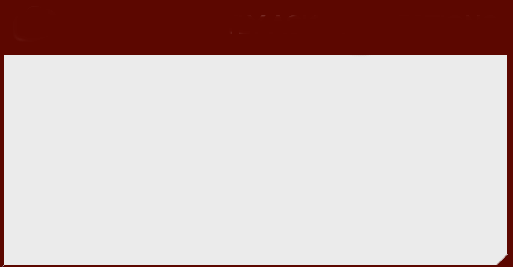 ?   Frequently Asked Question
Why Does the Oxygen Sensor Voltage Read 5 Volts on Many Chrysler Vehicles? Many Chrysler vehicles apply a 5-volt reference to the signal wire of the oxygen sensor. The purpose of this voltage is to allow the PCM to detect if the oxygen sensor signal circuit is open or grounded.  If the voltage on the signal wire is 4.5 volts or more, the PCM assumes that the sensor is open. If the voltage on the signal wire is zero, the PCM assumes that the sensor is shorted-to-ground. If either condition exists, the PCM can set a DTC.
[Speaker Notes: TECH TIP The Key On, Engine Off Oxygen Sensor Test
This test works on General Motors vehicles and may
work on others if the PCM applies a bias voltage to
the oxygen sensors. Zirconia oxygen sensors become
more electrically conductive as they get hot. To
perform this test, be sure that the vehicle has not run
for several hours.
STEP
1 Connect a scan tool and get the display ready
to show oxygen sensor data.
STEP 2 Key the engine on without starting the engine.
The heater in the oxygen sensor will start heating
the sensor.
STEP 3 Observe the voltage of the oxygen sensor. The
applied bias voltage of 450 mV should slowly
decrease for all oxygen sensors as they become
more electrically conductive as the bias
voltage is flowing to ground.
STEP 4 A good oxygen sensor should indicate a voltage
of less than 100 mV after three minutes. Any
sensor that displays a higher than usual voltage
or seems to stay higher longer than the others
could be defective or skewed high.]
Figure 73.10 DSO O2 Testing
Connecting a handheld digital storage oscilloscope to an oxygen sensor signal wire. Check the instructions for the scope as some require the use of a filter to be installed in the test lead to reduce electromagnetic interference that can affect the oxygen sensor waveform
[Speaker Notes: CASE STUDY The Oxygen Sensor Is Lying to You
A technician was trying to solve a driveability problem
with an older V-6 passenger car. The car idled roughly,
hesitated, and accelerated poorly. A thorough visual
inspection did not indicate problems and there were
no diagnostic trouble codes stored.
The technician checked the oxygen sensor activity
using a DMM. The voltage stayed above 600 mV most
of the time. If the technician removed a large vacuum
hose, the oxygen sensor voltage would temporarily
drop to below 450 mV and then return to a reading of
over 600 mV. Remember:
• High O2S readings=rich exhaust (low O2 content
in the exhaust)
• Low O2S readings=lean exhaust (high O2 content
in the exhaust)
As part of a thorough visual inspection, the
technician removed and inspected the spark plugs. All
the spark plugs were white, indicating a lean mixture,
not the rich mixture that the oxygen sensor was
indicating. The high O2S reading signaled the PCM to
reduce the amount of fuel, resulting in an excessively
lean operation.
After replacing the oxygen sensor, the engine
ran great. But what killed the oxygen sensor? The
technician finally learned from the owner that the
head gasket had been replaced over a year ago. The
silicate and phosphate additives in the antifreeze
coolant had coated the oxygen sensor. Because the
oxygen sensor was coated, the oxygen content of the
exhaust could not be detected, resulting in a false rich
signal from the oxygen sensor.
Summary:
Complaint—Vehicle owner complained that the car equipped with a V-6 engine ran terribly.
Cause—The oxygen sensor was contaminated by the additives in the coolant caused by a previously repaired head gasket failure.
Correction—Replacing the oxygen sensors restored proper engine operation.]
Figure 73.11 O2 Waveform
Waveform of a good oxygen sensor as displayed on a digital storage oscilloscope (DSO). Note that the maximum reading is above 800 mV and the minimum reading is less than 200 mV.
Question 2: ?
What are the three ways to test an oxygen sensor?
Answer 2
With a multimeter, a scan tool, or an oscilloscope.
Post Catalytic Converter Oxygen Sensor Testing
Oxygen sensor located behind the catalytic converter is used on O B D-I I vehicles to monitor converter efficiency.
If converter is working correctly, the oxygen content after the converter should be fairly constant.
Post catalytic converter oxygen sensor also is used to modify the amount of fuel delivered to the engine to allow the converter to work efficiently.
Figure 73.12 O2 Sensor Waveforms
Post catalytic converter oxygen sensor should display very little activity if the catalytic converter is efficient
[Speaker Notes: TECH TIP The Propane Oxygen Sensor Test
Adding propane to the air inlet of a running engine is
an excellent way to check if the oxygen sensor is able
to react to changes in air–fuel mixture. Follow these
steps in performing the propane trick:
1. Connect a digital storage oscilloscope to the
oxygen sensor signal wire.
2. Start and operate the engine until it reaches
operating temperature and is in closed-loop fuel
control.
3. While watching the scope display, add some
propane to the air inlet. The scope display should
read full rich (over 800 mV).
4. Shut off the propane. The waveform should drop
to less than 200 mV (0.2 V).
5. Quickly add some propane while the oxygen
sensor is reading low and watch for a rapid
transition to rich. The transition should occur in
less than 100 milliseconds (ms).]
Frequently Asked Question: How Could Using Silicone Sealer on a Valve Cover Gasket Affect the Oxygen Sensor?
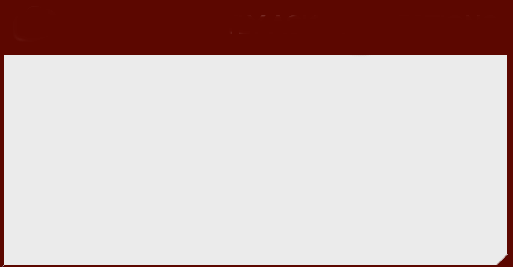 ?   Frequently Asked Question
How Could Using Silicone Sealer on a Valve Cover Gasket Affect the Oxygen Sensor?  The wrong type of silicone RTV on a valve cover gasket gives off harmful silica fumes during curing process. These fumes enter the crankcase area by way of the oil drain back holes in the cylinder head, as well as through pushrod openings and other passages in the engine. During engine operation, these fumes are drawn into the intake manifold through the PCV system and are burned in the engine. The harmful silica then exits through the exhaust system, where the contamination affects the oxygen sensor.
Wide-Band Oxygen Sensors (1 of 2)
Terminology
Wide-band oxygen sensors have various names, depending on the vehicle and/or oxygen sensor manufacturer, including: broadband, wide-band, air–fuel sensor, lean air–fuel sensor.
Introduction
The need for more stringent exhaust emission standards require more accurate fuel control than can be provided by a traditional oxygen sensor.
Wide-Band Oxygen Sensors (2 of 2)
Purpose and Function
A wide-band oxygen sensor is capable of supplying air–fuel ratio information to the P C M over a much broader range.
Planar Design
A wide-band oxygen sensor that is flat and thin (1.5 mm or 0.006 inch).
The thin design makes it easier to heat and allows closed-loop operation in less than 10 seconds.
Figure 73.13 Zirconia Sensor
Conventional zirconia oxygen sensor can only reset to exhaust mixtures that are richer or leaner than14.7:1 (lambda 1.00).
Figure 73.14 Wide Band Sensor
A planar design zirconia oxygen sensor places all of the elements together, which allows the sensor to reach operating temperature quickly.
Frequently Asked Question: How Quickly Can Wide-Band Oxygen Sensor Achieve Closed Loop?
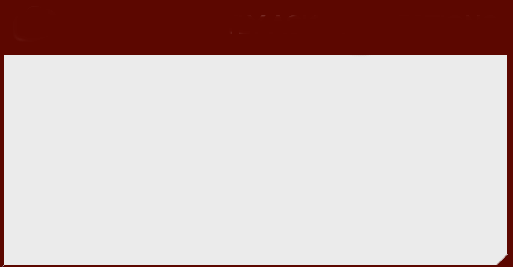 ?   Frequently Asked Question
How Quickly Can a Wide-Band Oxygen Sensor Achieve Closed Loop?  In a Toyota Highlander hybrid electric vehicle, operation of the gasoline engine is delayed for a short time when the vehicle is first driven. During this time of electric operation, the oxygen sensor heaters are turned on in readiness for the gasoline engine starting.  The gasoline engine often achieves closed-loop operation during cranking because the oxygen sensors are fully warm and ready to go at the same time the engine is started. Having the gasoline engine achieve closed loop quickly, allows it to meet the stringent SULEV standards.
Dual-Cell Planar Wide-Band Sensor Operation (1 of 2)
Construction
A dual-cell, planar-type, wide-band oxygen sensor is made like a conventional planar O2S, or Nernst cell. Above the Nernst cell is another zirconia layer with two electrodes, called the pump cell.
Operation	
Oxygen sensors do not measure the quantity of free oxygen in the exhaust. Instead, oxygen sensors produce a voltage that is based on the ion flow between the platinum electrodes of the sensor to maintain a stoichiometric balance.
Dual-Cell Planar Wide-Band Sensor Operation (2 of 2)
Stoichiometric
When the exhaust is at stoichiometric (14.7:1 air–fuel ratio), the voltage of the Nernst cell is 450 mV (0.45 V).
The voltage between the diffusion chamber and the air reference chamber changes from 0.45 V. This voltage is:
Higher if the exhaust is rich
Lower if the exhaust is lean
The reference voltage remains constant, but varies by vehicle.
Animation: Dual Cell O2 Sensor, Voltage Check(Animation will automatically start)
Figure 73.15 Wide Band Nernst Cell
The reference electrodes are shared by the Nernst cell and the pump cell
Figure 73.16 Exhaust Rich
When the exhaust is rich, the PCM applies a negative current into the pump cell
Figure 73.17 Exhaust Lean
When the exhaust is lean, the PCM applies a positive current into the pump cell
Dual-Cell Diagnosis
Scan Tool Diagnosis
Most service information specifies that a scan tool be used to check the wide-band oxygen sensor, because the P C M performs tests of the unit and can identify faults.
Digital Meter Testing
Check service information and determine the circuit and connector terminal identification.
Measure the calibration resistor for opens and shorts.
Animation: Dual Cell O2 Sensor, Voltage Check(Animation will automatically start)
Figure 73.18 Testing Wide Band
Testing a dual-cell, wide-band oxygen sensor can be done using a voltmeter or a scope. The meter reading is attached to the Nernst cell and should read stoichiometric (450 mV) at all times. The scope is showing activity to the pump cell with commands from the PCM to keep the Nernst cell at 14.7:1 air–fuel ratio
Animation: Wide Band Oxygen Sensor Tests(Animation will automatically start)
Single-Cell Wide-Band Oxygen Sensors
Construction
A typical single-cell wide-band oxygen sensor looks similar to a conventional four-wire zirconia oxygen sensor and is referred to as an air–fuel sensor.
Milliammeter Testing
Zero (0 mA) represents lambda or stoichiometric air–fuel ratio of 14.7:1
+10 mA indicates a lean condition
10 mA indicates a rich condition
Scan Tool Testing
Scan tool displays voltage, but varies by vehicle.
Figure 73.19 Single Cell
A single-cell, wide-band oxygen sensor has four wires with two for the heater and two for the sensor itself. The voltage applied to the sensor is 0.4 V (3.3−2.9 = 0.4) across the two leads of the sensor
Figure 73.20 Scan Tool Testing
A scan tool can display various voltages, but often shows 3.3 V because PCM is controlling the sensor through applying a low current to the sensor to achieve balance
Wide-Band Oxygen Sensor Pattern Failures
Most of the failures cause a D T C to set, usually causing the malfunction indicator (check engine) lamp to light.
However, one type of failure may not set a D T C, such as when the following occur.
Voltage from the heater circuit bleeds into the Nernst cell.
This voltage causes the engine to operate extremely lean and may or may not set a D T C.
Question 3: ?
How are diagnostics performed on a wide-band dual-cell oxygen sensor?
Answer 3
Diagnostics are performed with a scan tool or a multimeter.
Engine Performance Videos and Animations
Videos Link: (A8) Engine Performance Videos
Animations Link: (A8) Engine Performance Animations
Copyright
This work is protected by United States copyright laws and is provided solely for the use of instructors in teaching their courses and assessing student learning. Dissemination or sale of any part of this work (including on the World Wide Web) will destroy the integrity of the work and is not permitted. The work and materials from it should never be made available to students except by instructors using the accompanying text in their classes. All recipients of this work are expected to abide by these restrictions and to honor the intended pedagogical purposes and the needs of other instructors who rely on these materials.
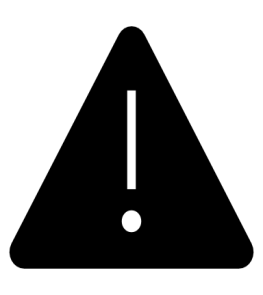